1.4.1 有理数的
乘法法则
百熙初中部
回顾旧知
目前我们的乘法可以有哪几种？
百熙初中部
观察与思考
3×3=9
3×2=6
3×1=3
3×0=0
随着后一乘数逐次递减1，积逐次递减3
3×（-1）= 
3×（-2）=
3×（-3）=
-3
-6
-9
百熙初中部
观察与思考
3×3=9
2×3=6
1×3=3
0×3=0
随着前一乘数逐次递减1，积逐次递减3
-3
（-1）×3= 
（-2）×3=
（-3）×3=
-6
-9
百熙初中部
观察与思考
3×3=9
3×2=6
3×1=3
3×0=0
3×3=9
2×3=6
1×3=3
0×3=0
-3
3×（-1）= 
3×（-2）=
3×（-3）=
-3
（-1）×3= 
（-2）×3=
（-3）×3=
-6
-6
-9
-9
归纳：正数×正数，积为            ；正数×负数，积为
            ；负数×正数，积为              ；积的绝对值等于
                                。
正数
负数
负数
各乘数绝对值的积
百熙初中部
计算
（-3）×3=      
（-3）×2=      
（-3）×1=      
（-3）×0=
-9
-6
随着后一乘数逐次递减1，积逐次增加3
-3
0
归纳：负数×负数，积为              ；积的绝对值等于
                                。
（-3）×（-1）=      
（-3）×（-2）=      
（-3）×（-3）=
正数
3
6
各乘数绝对值的积
9
百熙初中部
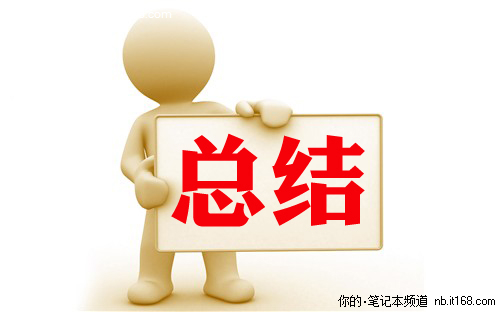 有理数乘法法则
1.两数相乘，同号得正，异号得负，并把绝对值相乘.
2.任何数同0相乘，都得0.
讨论:
(1)若a＜0,b＞0,则ab   0 ;
(2)若a＜0,b＜0,则ab   0 ;
(3)若ab＞0,则a、b应满足什么条件？
(4)若ab＜0,则a、b应满足什么条件？
＜
＞
a、b同号
a、b异号
百熙初中部
典例精析
例1  计算：
     (1)9×6 ；        (2)(−9)×6 ；
有理数乘法的求解步骤:
(3)3 ×（-4）；   (4)（-3）×（-4）
解：
    (1) 9×6          (2) (−9)×6 
     = +(9×6)          = −(9×6) 
     = 54 ;             = − 54;
先确定积的符号
再确定
积的绝对值
(3) 3×（-4）    (4)（-3）×（-4）
= −（3 ×4）      = +（3×4）
百熙初中部
计算并观察结果有何特点？

（1）  ×2；　　　（2）(-0.25)×(-4)
要点:有理数中，乘积是1的两个数互为倒数.
思考：数a(a≠0)的倒数是什么?
(a≠0时,a的倒数是   )
百熙初中部
练一练
说出下列各数的倒数：
１，-１，   ，-  ，５，-５，0.75，-
1，
－１，
3，
-3，
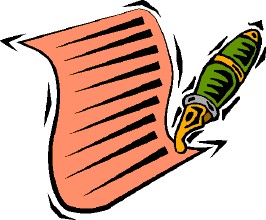 百熙初中部
例3  用正负数表示气温的变化量，上升为正，下降为负.登山队攀登一座山峰，每登高1km，气温的变化量为-6℃，攀登3km后，气温有什么变化？
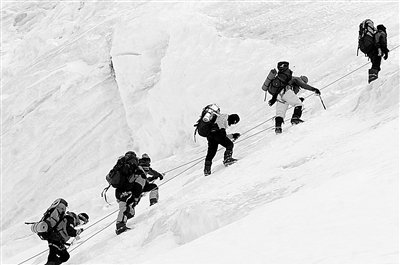 解：（-6）×3=-18
答：气温下降18℃.
百熙初中部
2.计算：
解：
课堂小结
1.有理数乘法法则:
两数相乘，同号得正，异号得负，并把绝对值相乘.任何数同0相乘，都得0.
2.乘积是1的两个数互为倒数.
3.有理数乘法的求解步骤：
  有理数相乘，先确定积的符号，再确定积的绝对值.